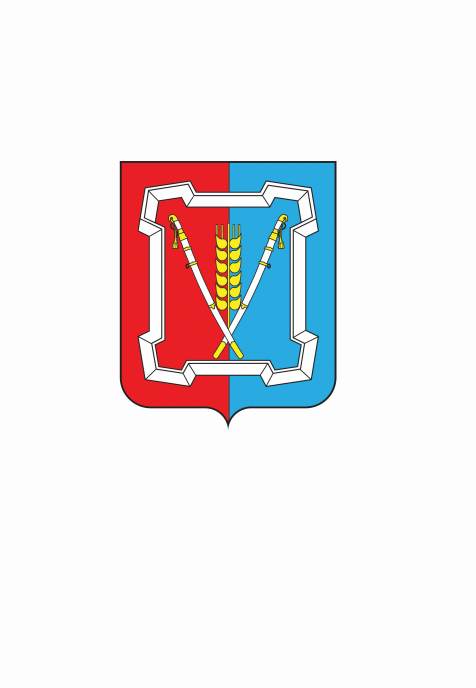 Решение Совета 
Курского муниципального округа Ставропольского края
 от 15.11.2022 № 439
«О внесении изменений в решение Совета Курского муниципального округа Ставропольского края 
от 09 декабря 2021 г. № 306 «О бюджете Курского муниципального округа Ставропольского края на 2022 год и плановый период 2023 и 2024 годов»
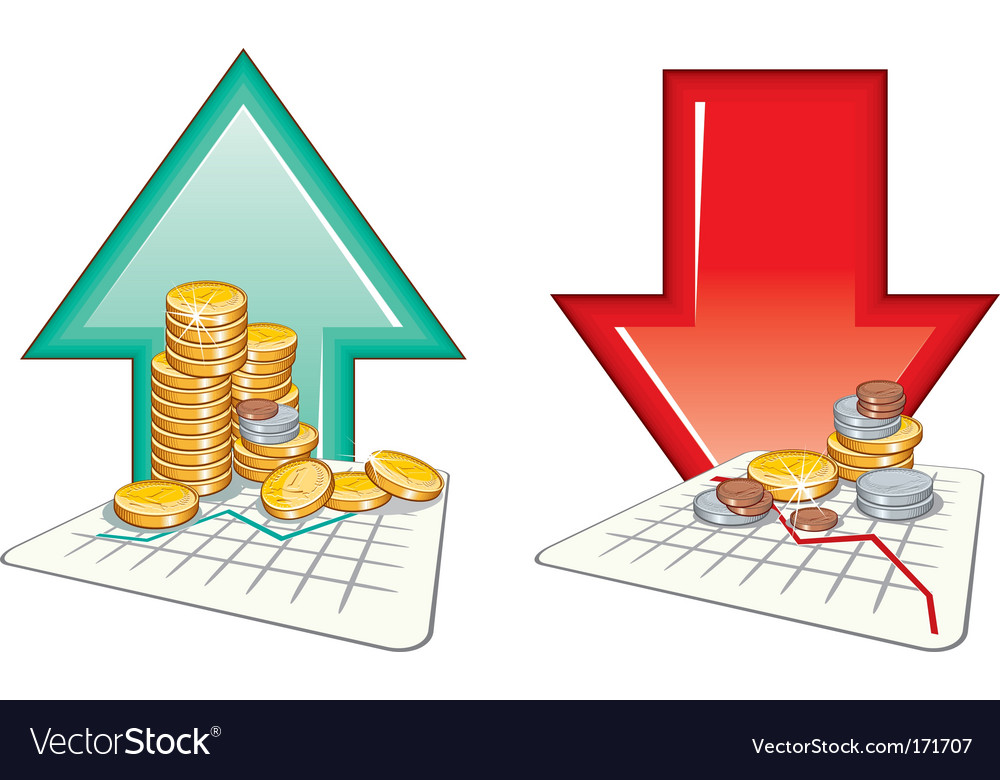 На основании Закона Ставропольского края от 01 сентября 2022 г.  № 79-кз «О внесении изменений в Закон Ставропольского края «О бюджете Ставропольского края на 2022 год и плановый период 2023 и 2024 годов», Закона Ставропольского края от 05 октября 2022 г. № 86-кз «О внесении изменений в Закон Ставропольского края «О бюджете Ставропольского края на 2022 год и плановый период 2023 и 2024 годов», постановления Правительства Ставропольского края от 20 сентября 2022 г. № 539-п «О внесении изменений в постановление Правительства Ставропольского края от 31 мая 2022 г. № 299-п «О выделении средств из резервного фонда Правительства Ставропольского края и распределении в 2022 году иных межбюджетных трансфертов из бюджета Ставропольского края бюджетам муниципальных и городских округов Ставропольского края на реализацию мероприятий по временному социально-бытовому обустройству и питанию граждан Российской Федерации, Украины, Донецкой Народной Республики, Луганской Народной Республики и лиц без гражданства, постоянно проживающих на территориях Украины, Донецкой Народной Республики, Луганской Народной Республики, вынуждено покинувших территорию Украины, Донецкой Народной Республики и Луганской Народной Республики, прибывших на территорию Российской Федерации в экстренном массовом порядке и находящихся в пунктах временного размещения на территории Ставропольского края», постановления Правительства Ставропольского края от 19 октября 2022 г. № 610-п «Об утверждении распределения из бюджета Ставропольского края иных межбюджетных трансфертов бюджетам муниципальных образований Ставропольского края в 2022 году на приобретение новогодних подарков детям, обучающимся по образовательным программа начального общего образования в муниципальных и частных образовательных организациях Ставропольского края», распоряжения Правительства Ставропольского края от 23 августа 2022 г. № 608-рп «О внесении изменений в распределение объемов субвенций, выделяемых местным бюджетам на осуществление первичного воинского учета органами местного самоуправления муниципальных и городских округов Ставропольского края на 2022 год», распоряжений администрации Курского муниципального округа Ставропольского края от 06 сентября 2022 г. № 160-рк «О выделении денежных средств на выплату единовременной материальной помощи», от 06 сентября 2022 г. № 161-рк «О выделении денежных средств на выплату единовременной материальной помощи», от 10 октября 2022 г. № 339-р «О перераспределении утвержденных бюджетных ассигнований резервного фонда администрации Курского муниципального округа Ставропольского края», от 17 октября 2022 г. № 342-р «О перераспределении бюджетных ассигнований резервного фонда администрации Курского муниципального округа Ставропольского края», от 18 октября 2022 г. № 343-р «О внесении на рассмотрение Совета Курского муниципального округа Ставропольского края предложений о перераспределении утвержденных бюджетных ассигнований между главными распорядителями бюджетных средств бюджета Курского муниципального округа Ставропольского края», от 18 октября 2022 г. № 344-р «О внесении на рассмотрение Совета Курского муниципального округа Ставропольского края предложений о распределении свободных остатков бюджетных средств, образовавшихся по состоянию на 01 января 2022 года», от 26 октября 2022 г. № 351-р «О перераспределении утвержденных бюджетных ассигнований, зарезервированных в бюджете Курского муниципального округа Ставропольского края» и уведомлений, поступивших от министерств Ставропольского края:
ИЗМЕНЕНИЯ ВНОСИМЫЕ В СТРУКТУРУ БЮДЖЕТА:
тыс. рублей
+836,47
+6 634,62
+38 680,82
н/н
дотации
+509,48
целевые МБТ
субсидии
субвенции
собственные ср-ва
+ 9 314,22
+31 536,72
остатки
возвраты МБТ
ОСНОВНЫЕ ХАРАКТЕРИСТИКИ БЮДЖЕТА
отклонение
+ 39 480,38
тыс. руб.
+ 40 174,88
тыс. руб.
+ 694,50
тыс. руб.
В 2023 году внесены следующие изменения:
	 В соответствии с решением от 05 сентября 2022 г. № 10 «Об объявлении победителей конкурсного отбора  субъектов Российской Федерации на предоставление в 2023 году иных межбюджетных трансфертов из федерального бюджета бюджетам Российской федерации на создание модельных муниципальных библиотек в целях реализации национального проекта «Культура», утвержденным Статс-секретарем-заместителем Министра культуры Российской Федерации А.Ю.Маниловой, районная детская библиотека муниципального казенного учреждения культуры «Централизованная библиотечная система» (станица Курская, улица Советская, 17) признана победителем конкурсного отбора на 2023 год.
+5 000,00
тыс. рублей
+5 000,00
н/н
дотации
целевые МБТ
субсидии
субвенции
собственные ср-ва
+ 5 000,00
тыс. руб.